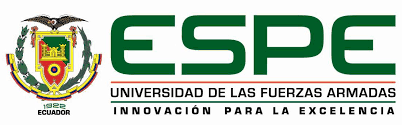 DEPARTAMENTO DE CIENCIAS HUMANASCARRERA DE LICENCIATURA EN EDUCACIÓN INFANTILTEMA: “LA MÚSICA COMO ESTRATEGIA PEDAGÓGICA PARA EL DESARROLLO DE HABILIDADES COMUNICATIVAS EN NIÑOS DE 4 A 5 AÑOS, DE LA UNIDAD EDUCATIVA DEL MILENIO “SAN JOSÉ DE CHONTA PUNTA- TENA”
AUTORA: MOSQUERA ZULETA ANA GABRIELA
DIRECTORA: MSC. RUTH RÍOS
SANGOLQUÍ
2019
Índice
Capítulo I
Capítulo II
Capítulo III
Problema
Delimitación de la investigación 
Objetivos
Justificación
Fundamentación psicopedagógica y legal
Marco Teórico 
Unidades
Metodología de la Investigación
Capítulo IV
Capítulo V
Capítulo VI
Análisis e interpretación de resultados
Conclusiones y recomendaciones
Propuesta
PROBLEMA
Capítulo I
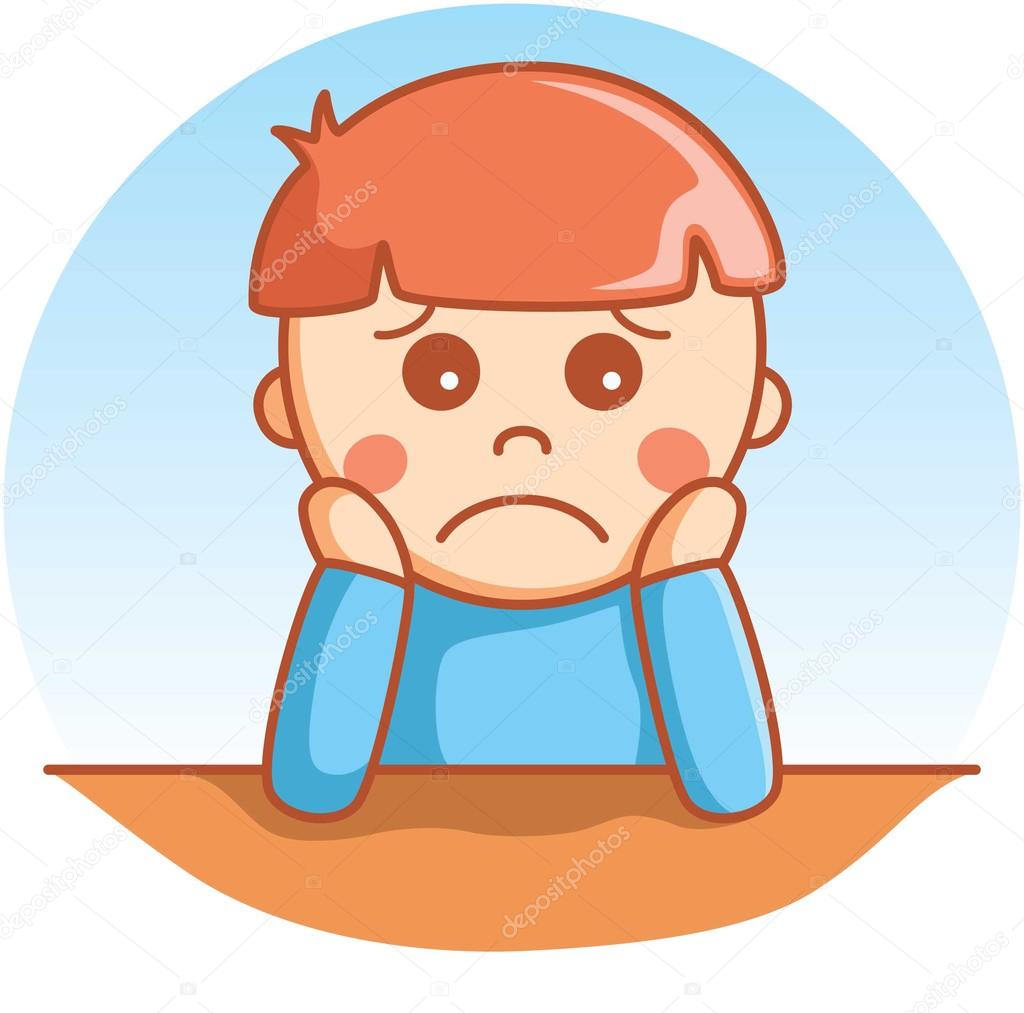 No se aprovechan las manifestaciones artísticas sugeridas por el currículo de Educación Inicial para desarrollar  habilidades que permitan una comunicación adecuada
La música no se integra adecuadamente a las aulas de Educación Infantil, porque los docentes desconocen su importancia
Por miedo a equivocarse  los niños no comunican sus deseos, ideas  pensamientos
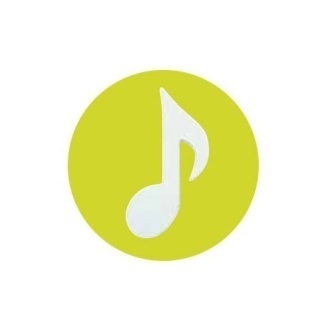 Análisis de las políticas públicas en Educación Musical de los gobiernos latinoamericanos que promovieron el Socialismo del siglo XXI
International Society for Music Education, 2018
Promoción del arte en los espacios educativos, pero en la praxis no se cumple.
Música usada como entretenimiento
Currículo de Educación Inicial  ecuatoriano
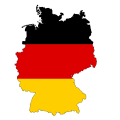 Galicia y Granada: 
- 93,8% sin preparación musical
- 85,6% sin preparación suficiente
- 77% único acercamiento a la expresión musical en la Universidad
(López de la Calle. Formación del profesorado en Centros de Educación.  G Molina, 2014)
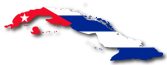 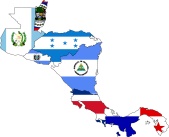 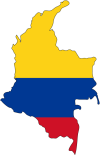 - Salones destinados a la música usados como bodega
- No utilizan instrumentos musicales porque no saben como usarlos
- Pocos rincones
Falta de interés del docente
(Choin, 2017. Estado de la formación cultural y artística de las Unidades de Ed. Inicial y ed. General básica de Azogues Cuenca, por la Universidad  Nacional de Educación y la Universidad de Cuenca)
-Gobiernos centralizados que tienen el control sobre decisiones administrativas (no permite autogestión para recursos)
- Consideran a la música como menos importante o útil que otras disciplinas
Escasez de docentes preparados
(J, E Abríl. Educación Musical Escolar en las Américas: Condiciones, Prácticas, y Políticas desde una Perspectiva Socio-Ecológica, 2017)
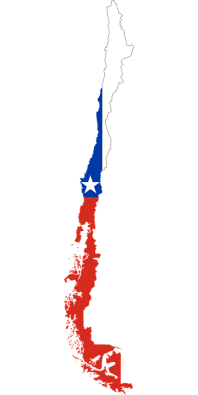 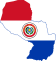 Delimitación de la investigación
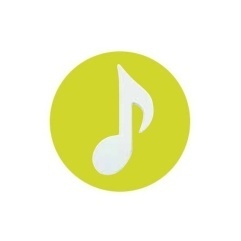 OBJETIVOS
Analizar la música como estrategia pedagógica para el desarrollo de las habilidades comunicativas en los niños de 4 a 5 años de edad de la Unidad Educativa del Milenio San José de Chonta Punta- Tena
- General:
Objetivos específicos:
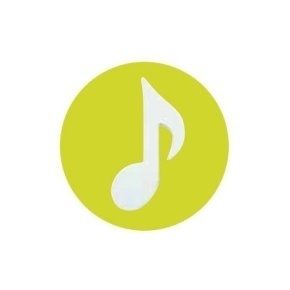 Justificación
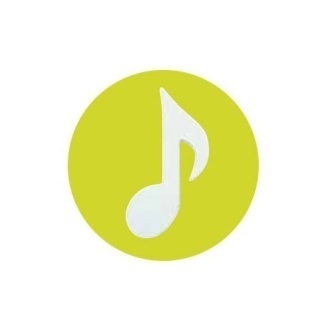 Teoría ecológica, divide en sistemas los diferentes ambientes y los actores que intervienen en el desarrollo y conducta
Fundamentación psicopedagógica
Fundamentación legal
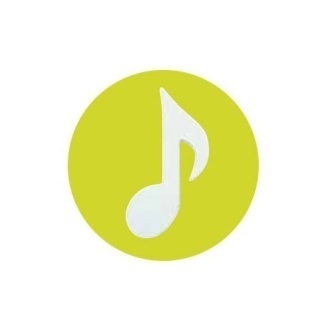 Silencio: relajación y respiración
Educación musical
La voz como primer instrumento
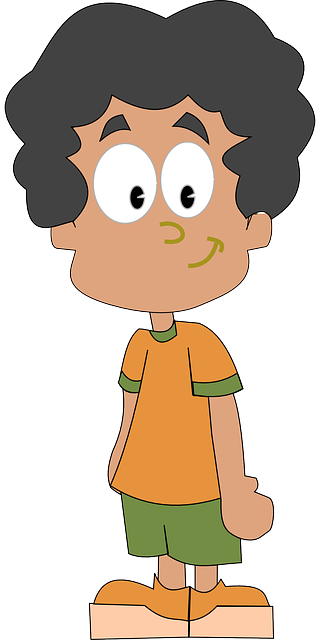 Iniciación musical del niño
Neurociencia y música
Atención y audición
El ritmo natural en el niño
Carl Orff: Palabra es “Célula generadora” diferenciar características
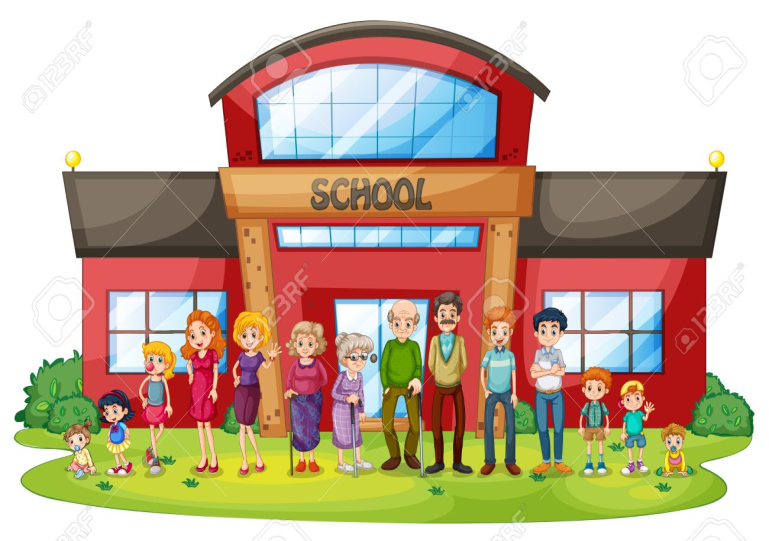 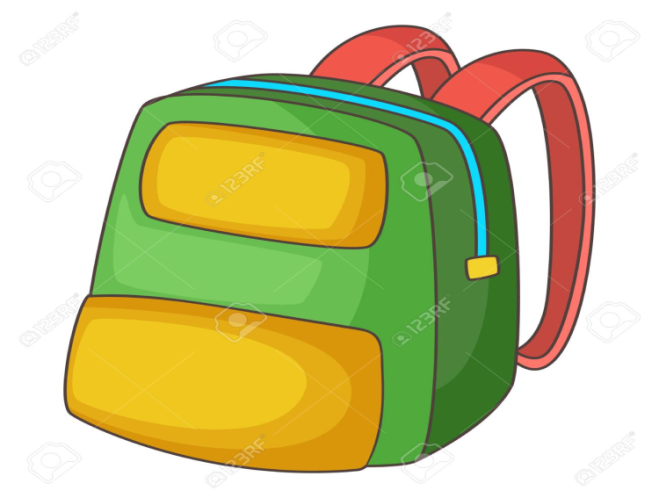 E. Willems: Elemento pre- musical
Música en etapa de Ed. Inicial
Intervención familiar, ambiente y contexto
MARCO TEÓRICO
Tipos de habilidades comunicativas:
Cassany: escuchar, hablar, leer y escribir
Lenguaje y habla
Competencia comunicativa (significado social del lenguaje):
Gramatical
Sociolingüística
Estratégica
Etapa prelingüística y lingüística o verbal
Habilidades
comunicativas
La familia y el docente en el desarrollo de las HC
Microhabilidades  macrohabilidades de la expresión oral:
Seleccionar
Reconocer
Interpretar
Anticipar
Inferir
Retener
Evaluación de habilidades comunicativas:
Vocalización
Comunicación
Capacidad cognitiva
Desarrollo de la oralidad en la Educación Inicial
La música y las habilidades comunicativas
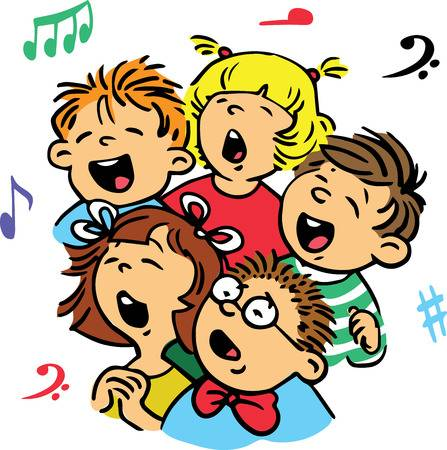 Expresión corporal y lenguaje no verbal:
Tipos de gestos.-
Función
 origen 
representativo
Sonidos y habla:
Fonética.-
Articulatoria
Acústica
Perceptiva
Relación entre música y lenguaje
Clima afectivo, tipos de niños:
Seguros
Invisibles
Desconfiados
Asustadizos
Comprensión musical para personas no iniciadas en la música
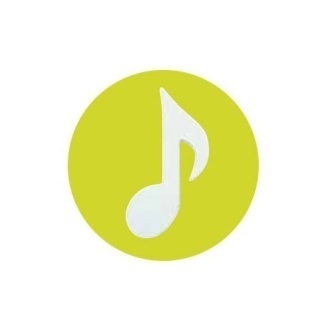 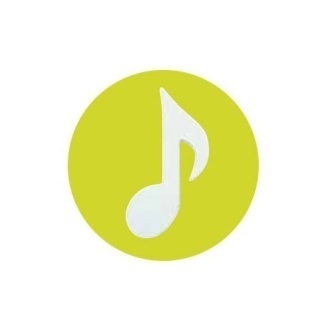 METODOLOGÍA
Población
ANÁLISIS DE RESULTADOS
Ficha de observación a niños de 4 a 5 años
Formula frases estructuradas y emite comentarios de manera coherente
Entiende el tema o idea central de la historia
Interpreta un canción, una rima, poemas entre otros, manteniendo el ritmo
Inicia, mantiene y termina charlas con otros niños y niñas de modo adecuado
Comunica acciones que ve en los demás
Se comunica ajustando las palabras a la entonación, acentuación, pausa, entre otros
Utiliza el cuerpo como medio de expresión, sus gestos y movimientos faciales indican cómo se siente
Demuestra afecto hacia los demás
Usa gestos para explicar alguna palabra que desconoce (por ejemplo acción de martillar para tratar de decir martillo)
Encuesta a docentes
¿Recibe capacitación sobre educación musical en la Unidad Educativa donde ejerce su labor como docente?
¿Dónde recibió preparación sobre expresión musical infantil?
¿Considera a la música como estrategia útil y facilitadora del proceso de aprendizaje del lenguaje y habilidades comunicativas?
¿Se siente en la capacidad de aplicar sus conocimientos sobre educación musical en el aula de clase?
¿Ha buscado información referente a expresión musical infantil para desarrollar habilidades comunicativas?
¿Con que fin utiliza la música en sus clases?
¿Con que frecuencia estimula el lenguaje verbal en los niños a través de la música?
¿Cree que la insuficiencia de recursos y medios para la educación musical limita el logro de los objetivos de esta área?
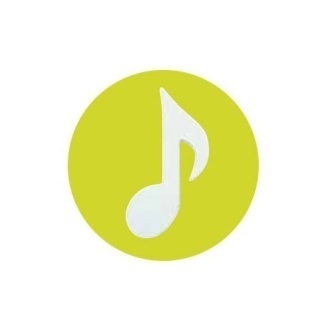 CONCLUSIONES
Existe un paralelismo entre la música y el lenguaje, cuando trabajan en conjunto se obtienen resultados y aprendizajes significativos, se estimula el cerebro, se ve implicada la parte afectiva y la capacidad de expresarse
Se comprueba que las habilidades comunicativas son necesarias para el desarrollo adecuado del lenguaje y su interacción con el mundo que los rodea
Los niños observados en esta investigación presentan falencias en cuanto a la comprensión y expresión del lenguaje verbal, escucha e interacción o se encuentran en proceso de aprendizaje.
Los docentes no poseen la formación necesaria en educación musical por lo que al no estar seguros de sus conocimientos se limitan a usarla como relleno de la clase o entretenimiento, demostrando que no la emplean para trabajar otros ejes de desarrollo y aprendizaje
Los recursos didácticos musicales son escasos ya que al ser una zona de difícil acceso es complicado interactuar con una mayor cantidad de instrumentos y desarrollar una cultura musical
RECOMENDACIONES
Docente


Investigación para implementar actividades y material
Reforzar  la habilidades comunicativas en las que tienen falencias los niños
Ofrecer actividades musicales interactivas para potenciar la audición, expresión corporal, verbal en función de las necesidades e intereses
Autoridades

Impartir capacitaciones para formar a los docentes acerca de la temática
Reforzar el amor por el arte, considérala como estrategia, realzar su valor pedagógico y evitar usarla solo como un medio para el entretenimiento
Considerar a la música como estrategia pedagógica
Crear un manual didáctico para docentes que oriente en el uso de la música como estrategia de intervención pedagógica para desarrollar habilidades comunicativas en niños de 4 a 5 años
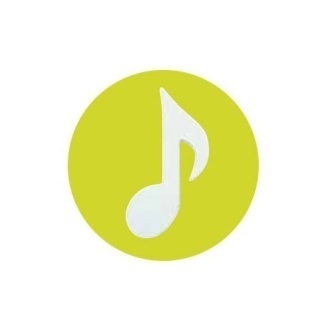 PROPUESTA
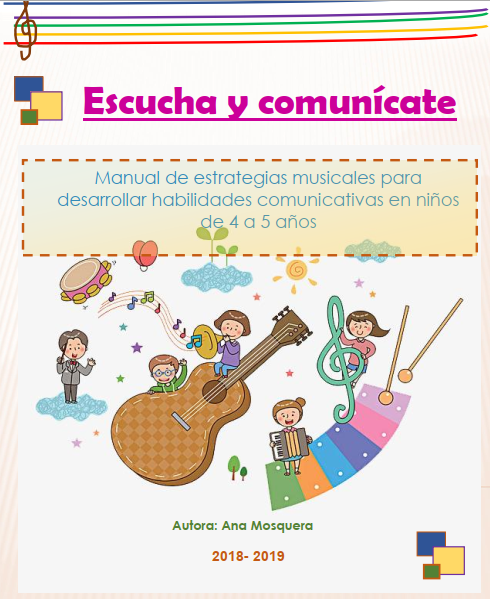 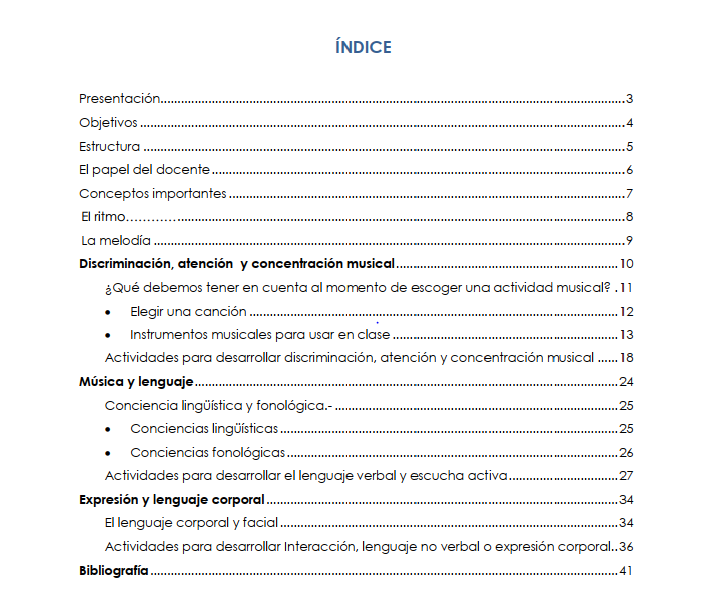 Estructura
Elementos y cualidades de la música relacionadas con el lenguaje
Discriminación, 
concentración y atención musical
Instrumentos musicales
Actividades
Música y lenguaje
Lenguaje verbal y escucha activa
Conciencia lingüística y fonológica
Actividades
Expresión corporal, gesticulación
Interacción, lenguaje no verbal o expresión corporal
Actividades
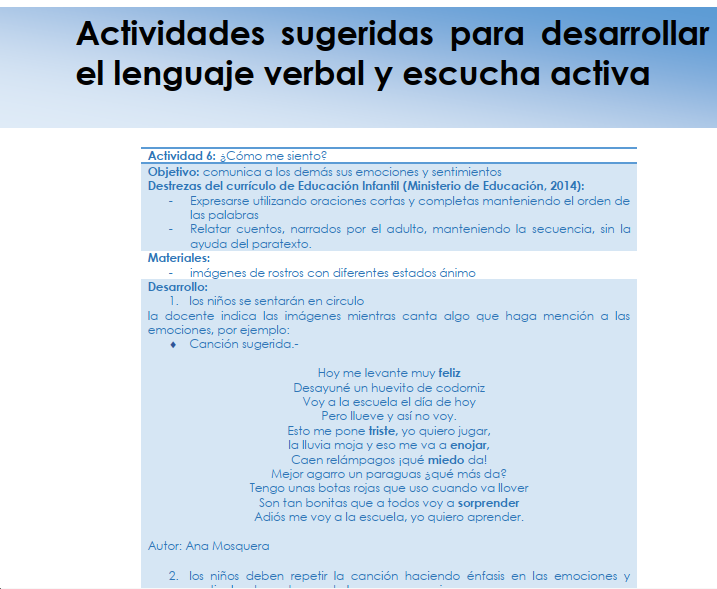 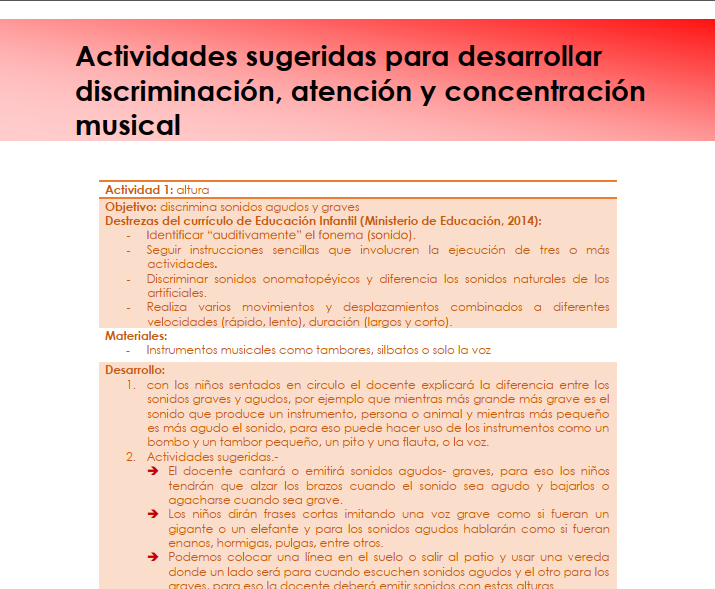 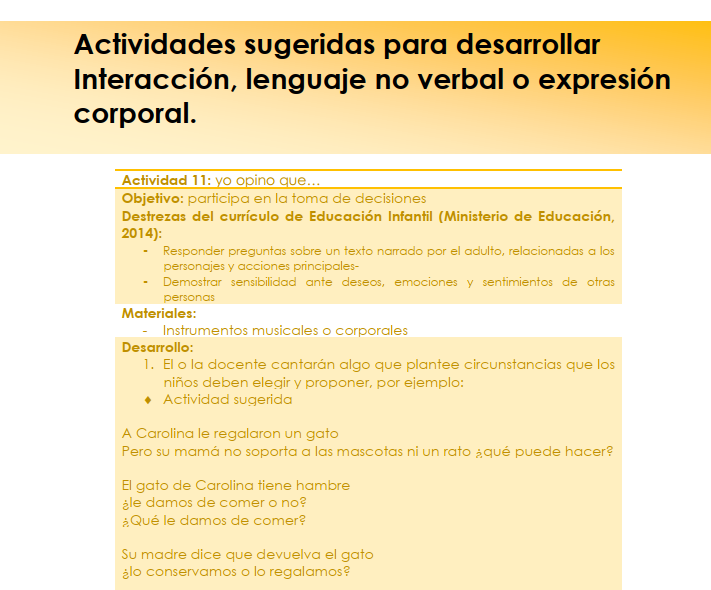 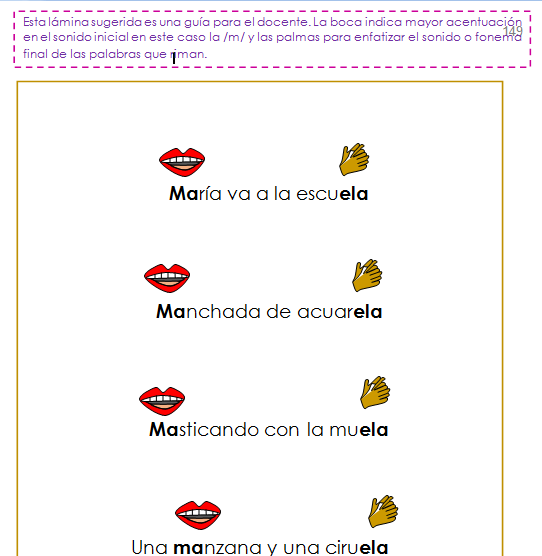 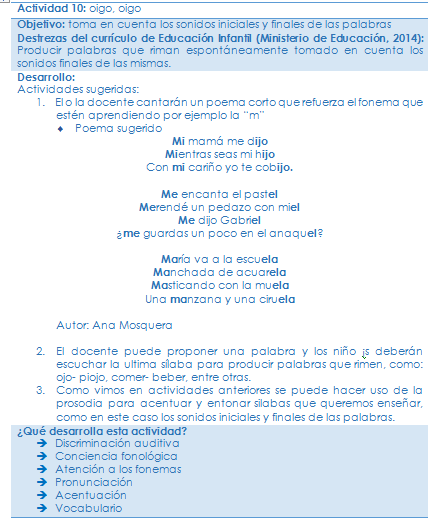 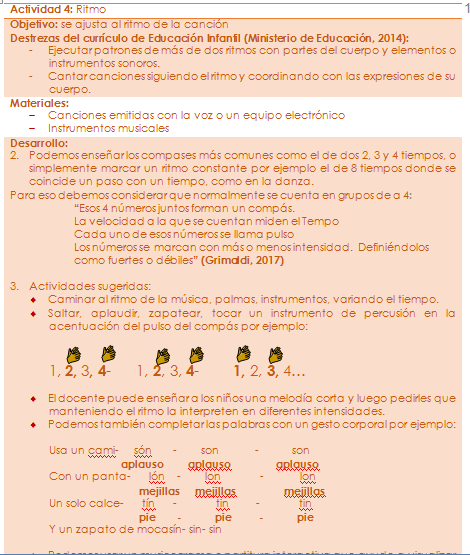 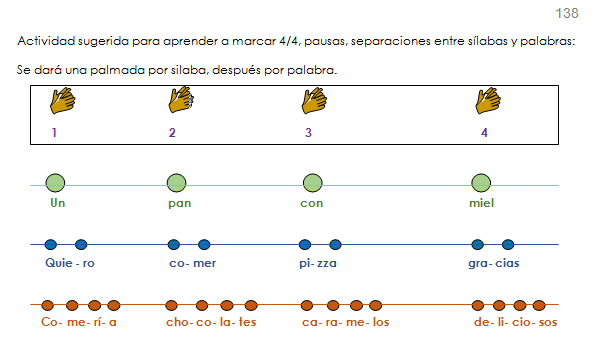 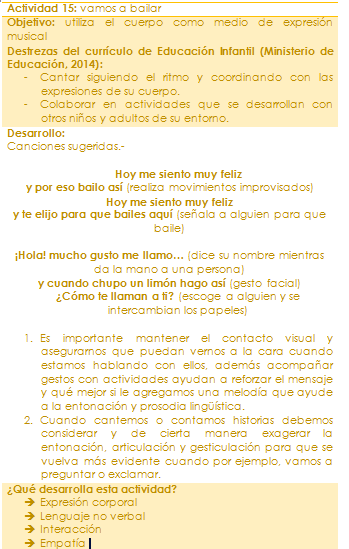 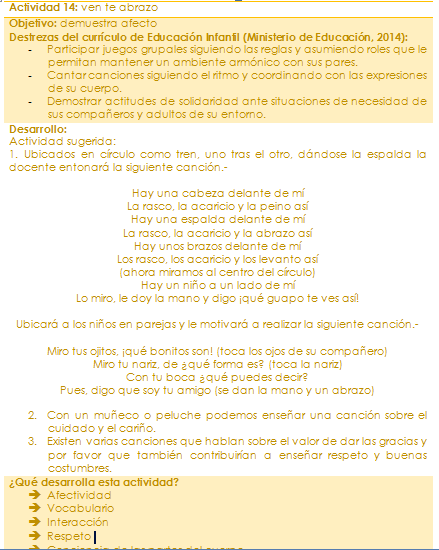 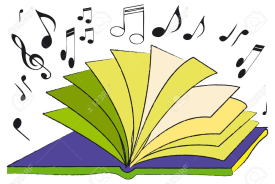 Gracias
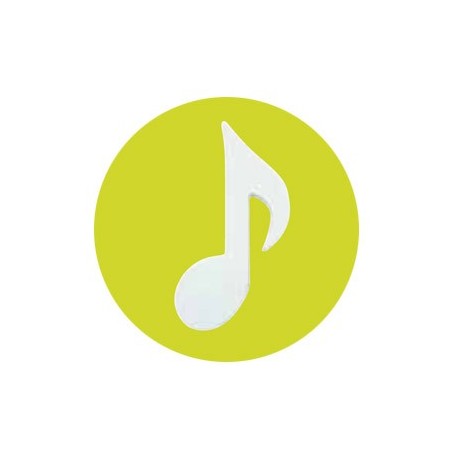 Música y cerebro
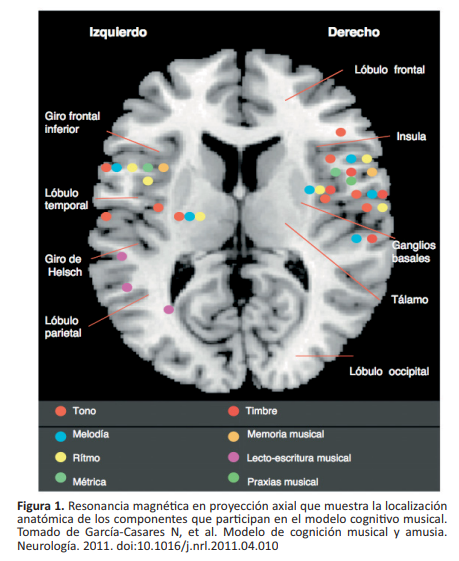 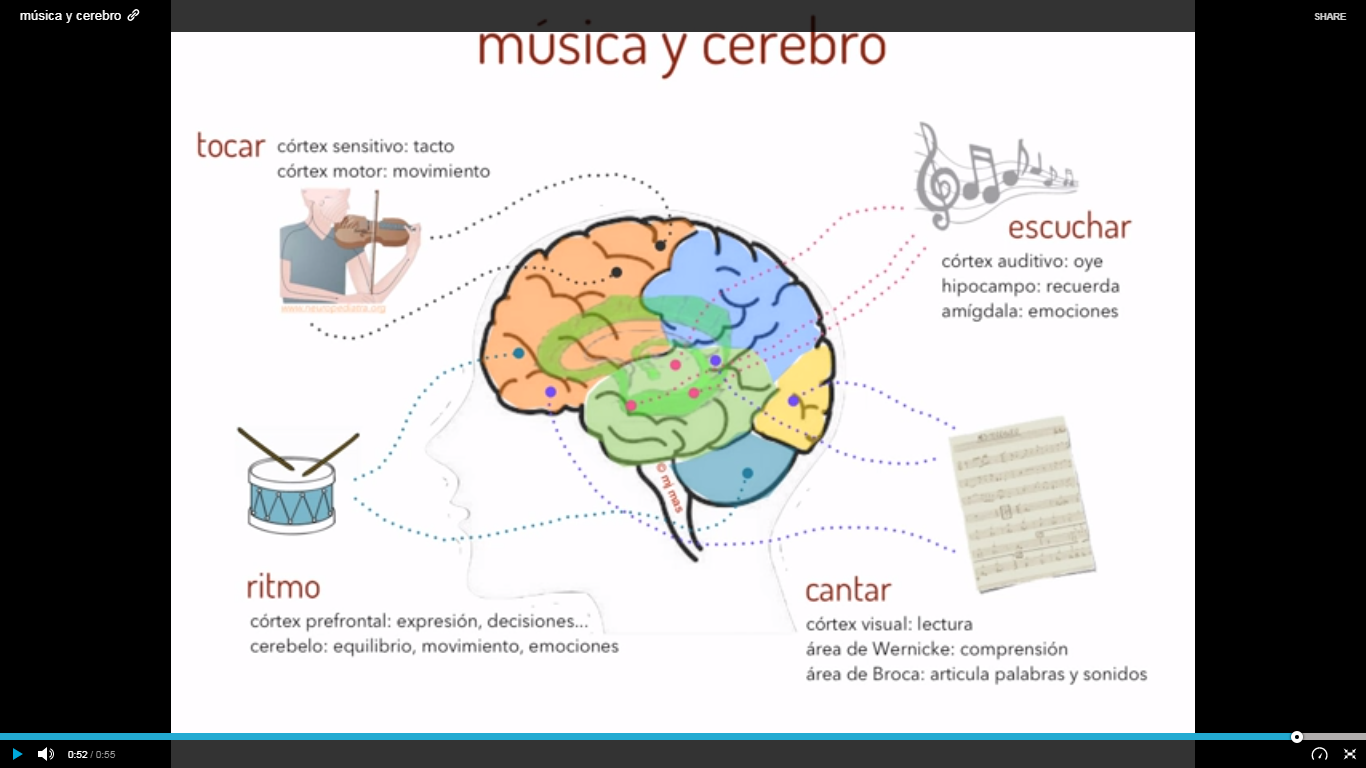 Educación musical
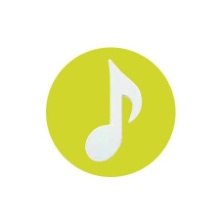 La voz como primer instrumento
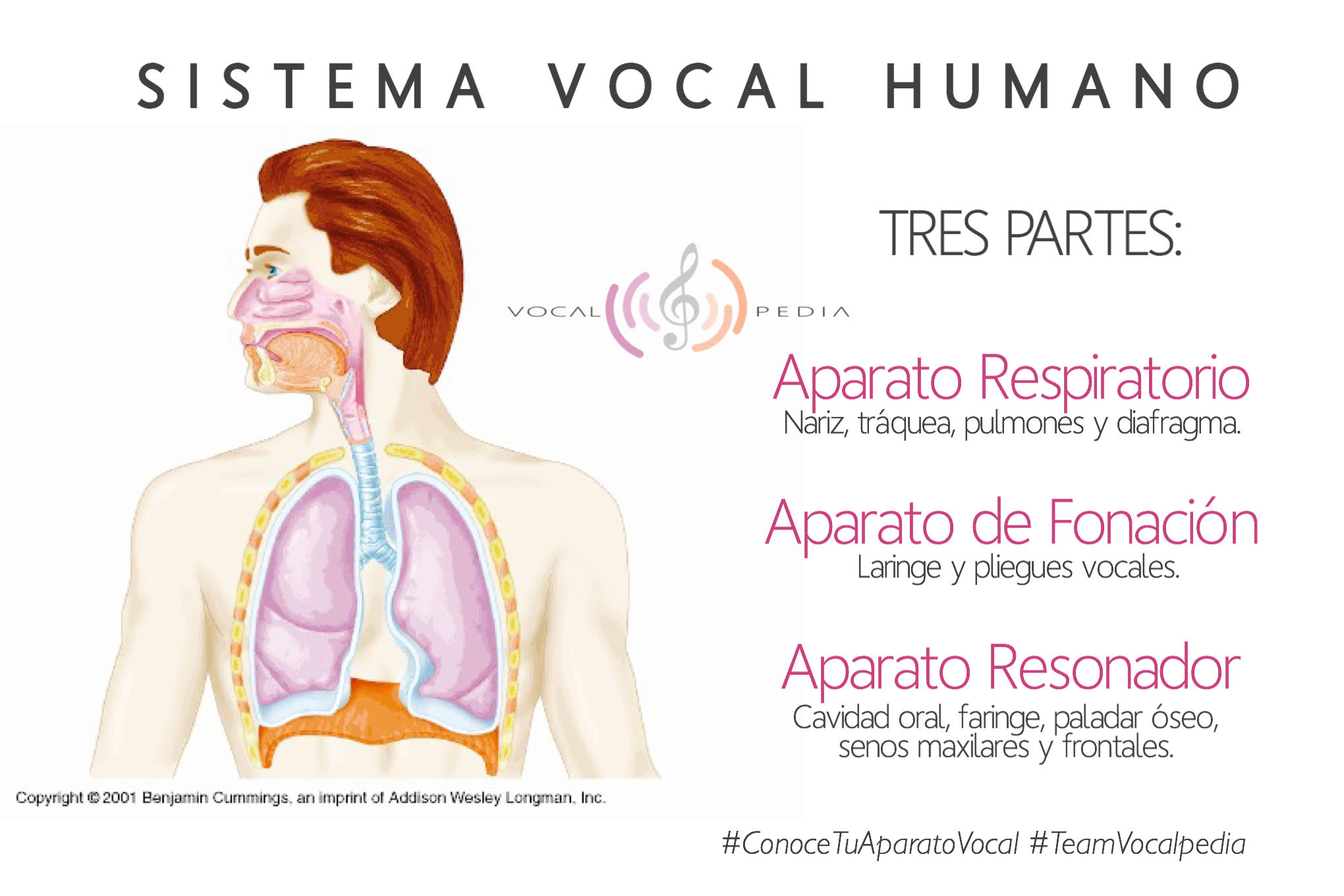 aire
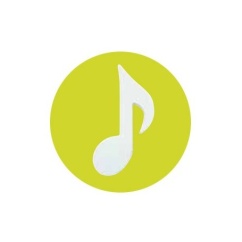 Atención y audición musical
Acústica
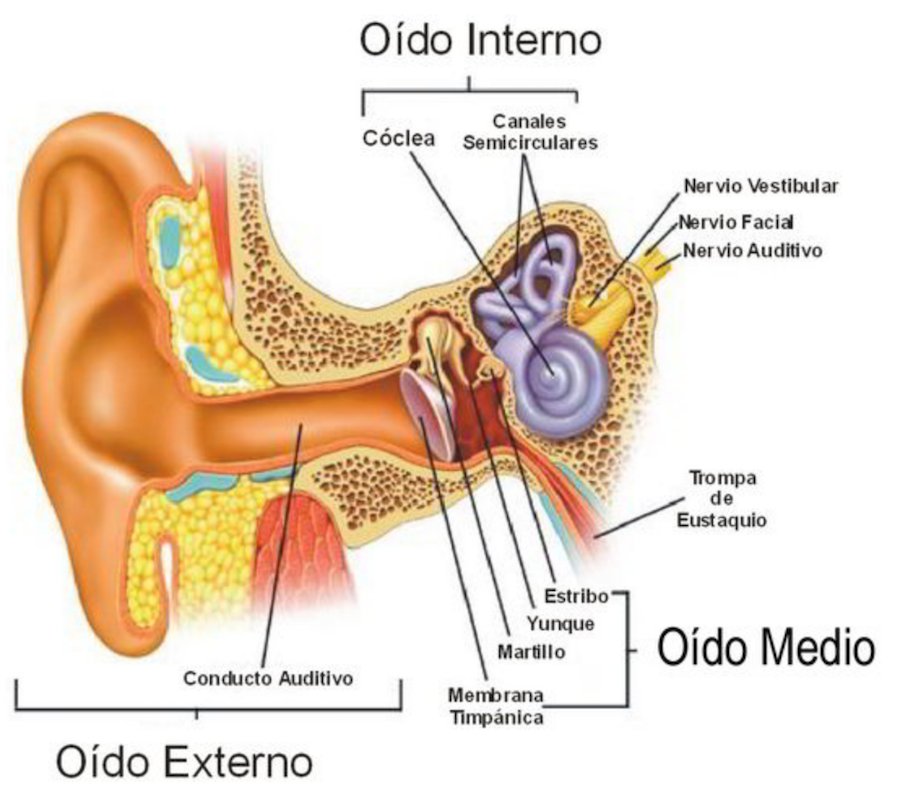 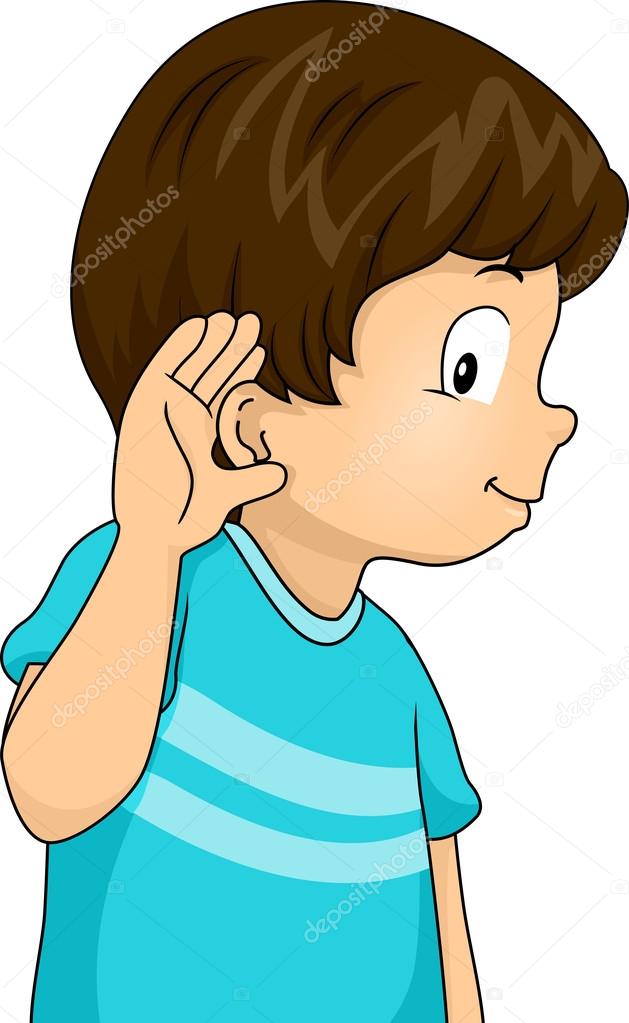 sonido
Edwin Gordon.-
Pre- audiación: influencia y adaptación al medio
Audiación:  discriminación y percepción de sonidos , reconocer melodías
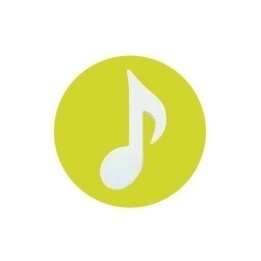 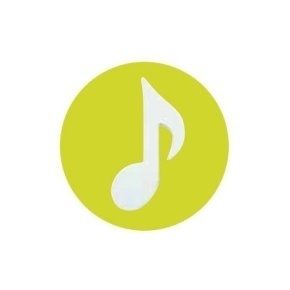 Intervención familiar, ambiente  contexto en la enseñanza de la música
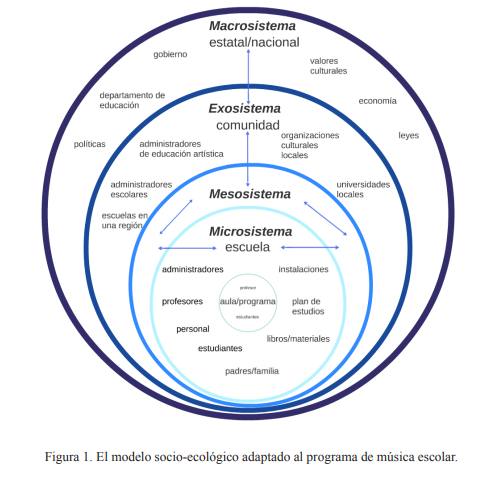 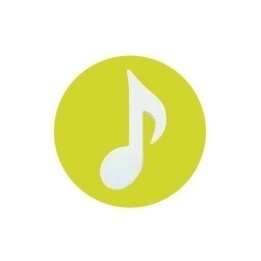 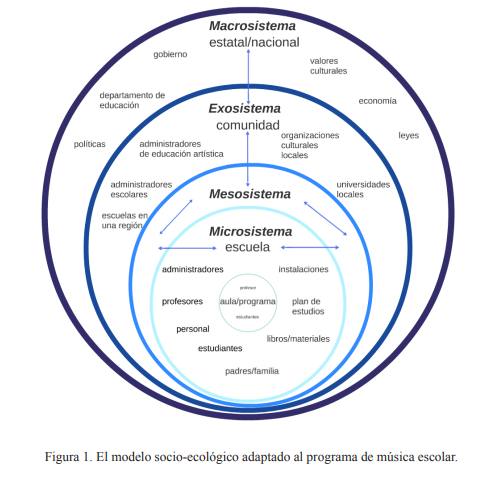 Función que los niños dan al lenguaje
Halliday citado por (Ruiz Bikandi, 2000) propone un modelo donde explica la función que los niños le dan al lenguaje, así:
Tabla 1Función que los niños dan al lenguaje.
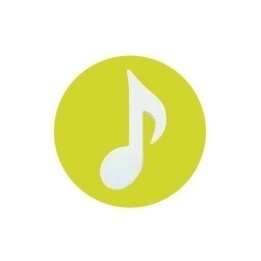 Fuente: (Ruiz Bikandi, 2000)
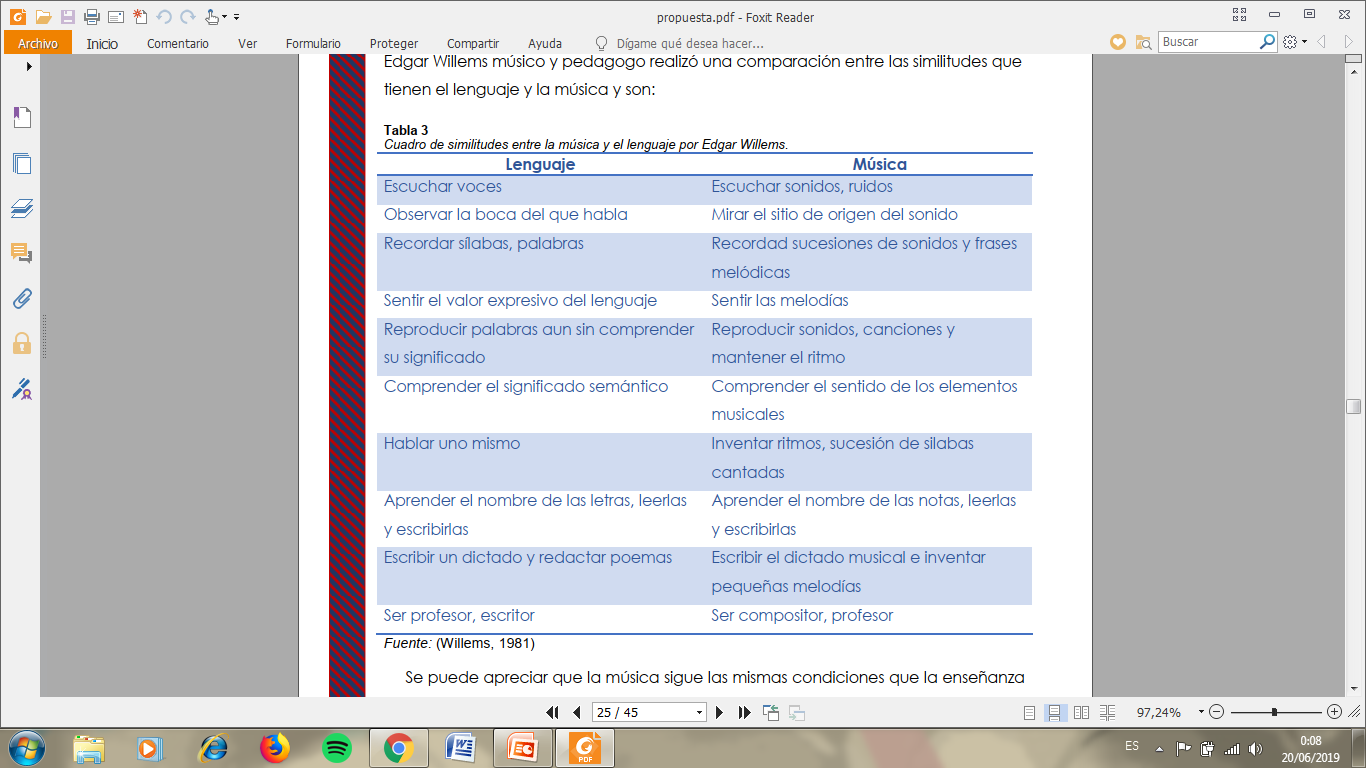 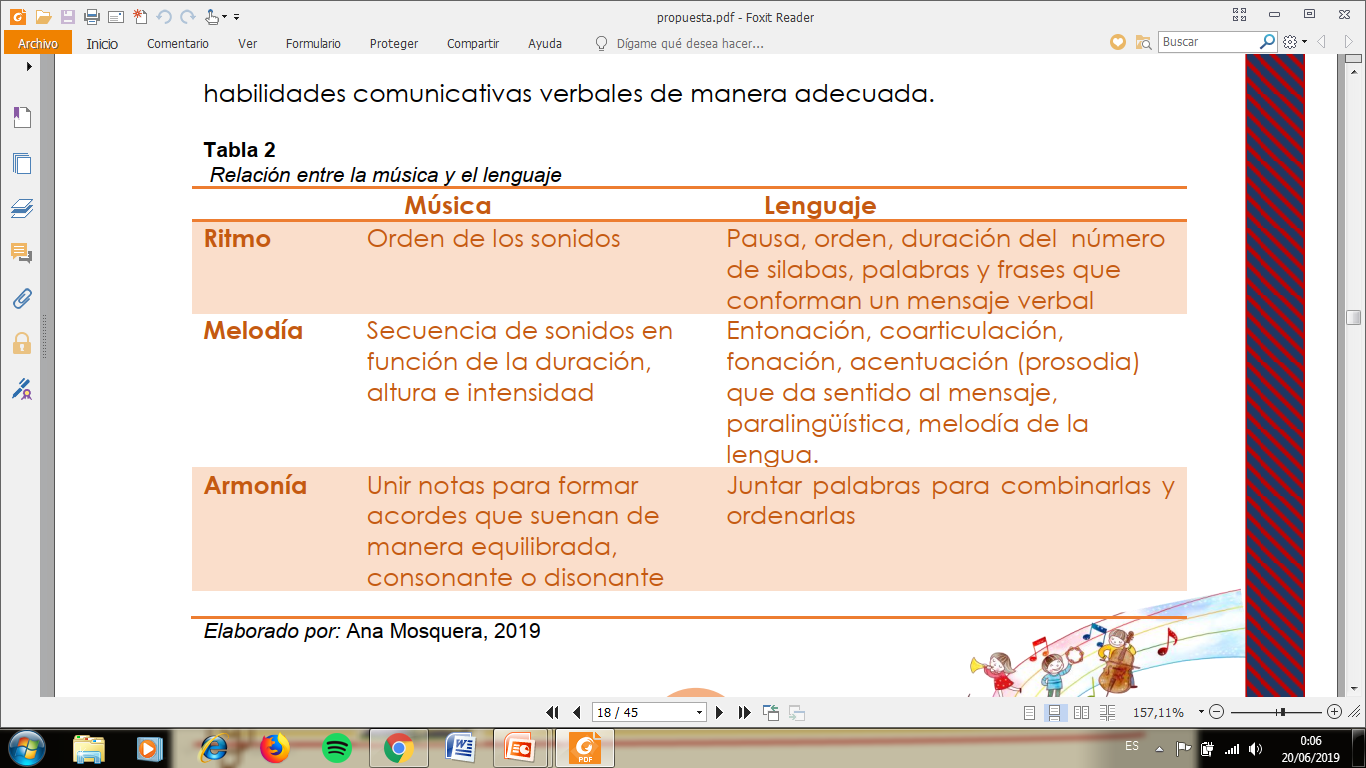 La música imita nuestro discurso
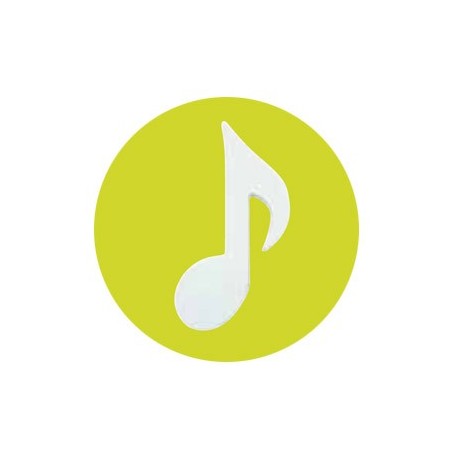